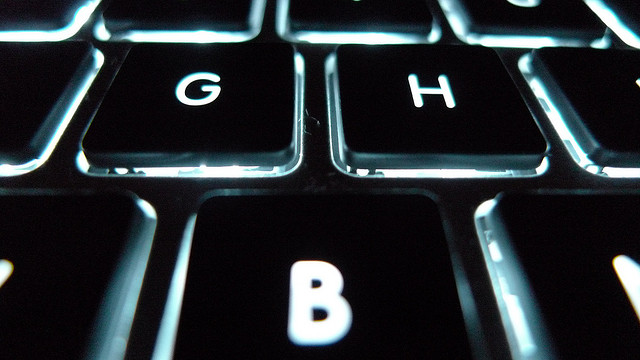 Proper Keyboarding Techniques
Adapted from presentation by: Nadine Bunnell, Keyboarding Specialist	 Used with permission.     nbunnell@usoe.k12.ut.us 
Utah State Office of Education, Curriculum & Instruction, Applied Technology Education	www.usoe.k12.ut.us/ate/keyboarding/key.htm
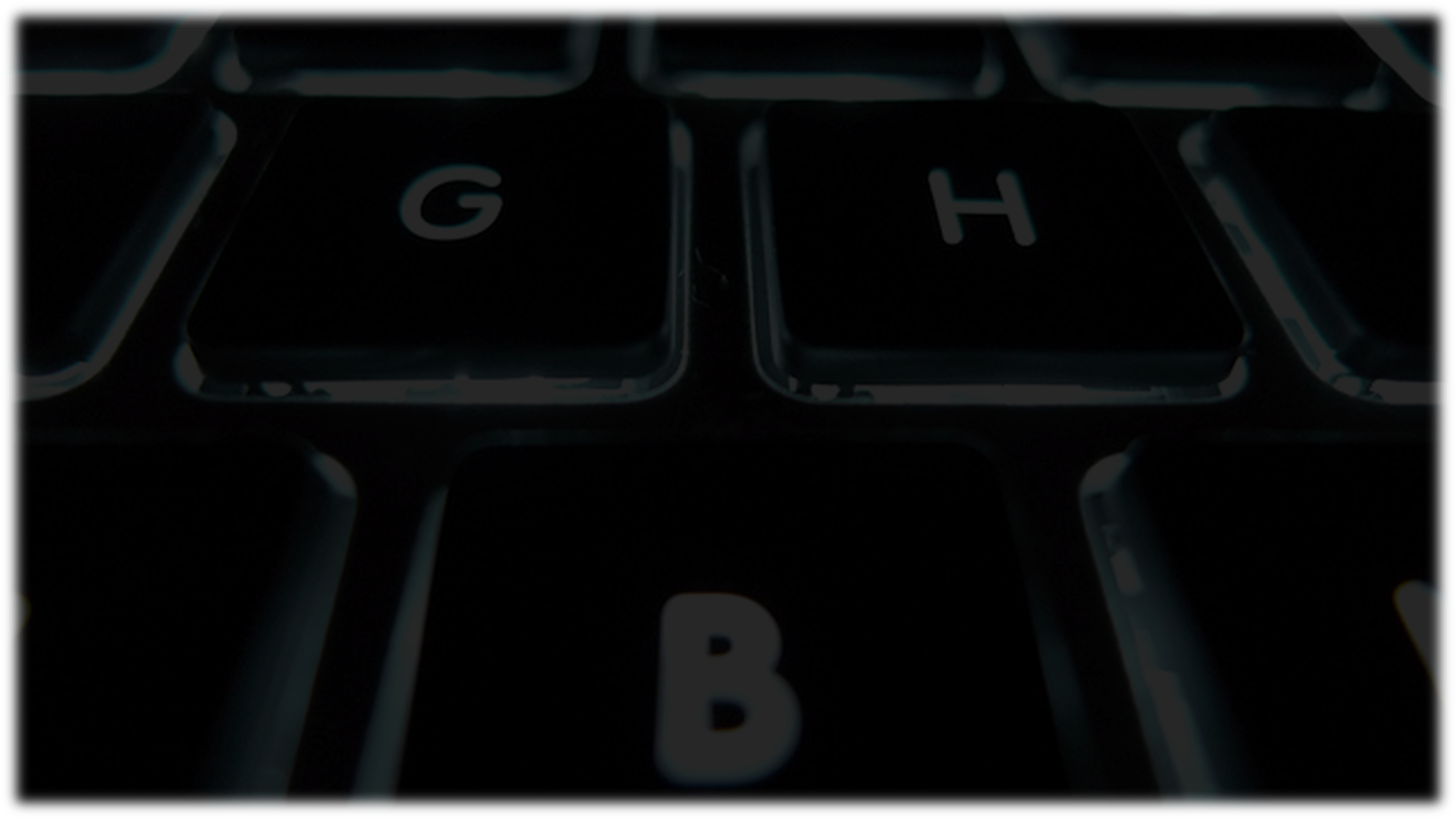 While most kids and adults can learn to hunt and peck on their own, real typing speed depends on PROPER TECHNIQUE.
                              Michael J. Himowitz, Baltimore Sun
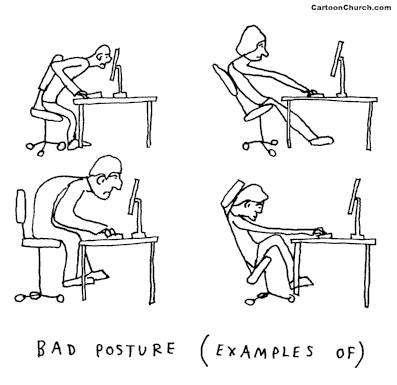 People who used to find “hunt and peck” keyboarding sufficient realize that it doesn’t make much sense to have a computer with lightning speed if the information inputted into the machine trickles in like molasses in January. Sandberg-Diment, 1984
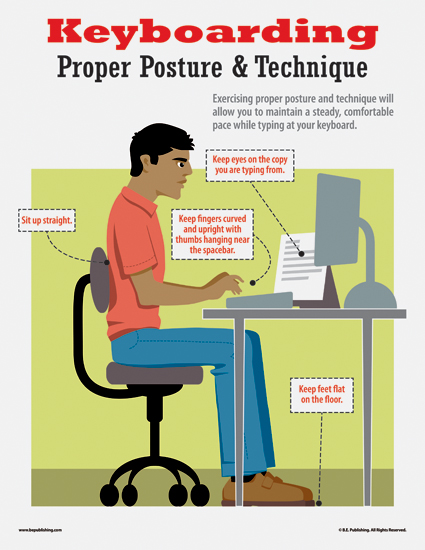 KeyboardingProper Posture & Technique
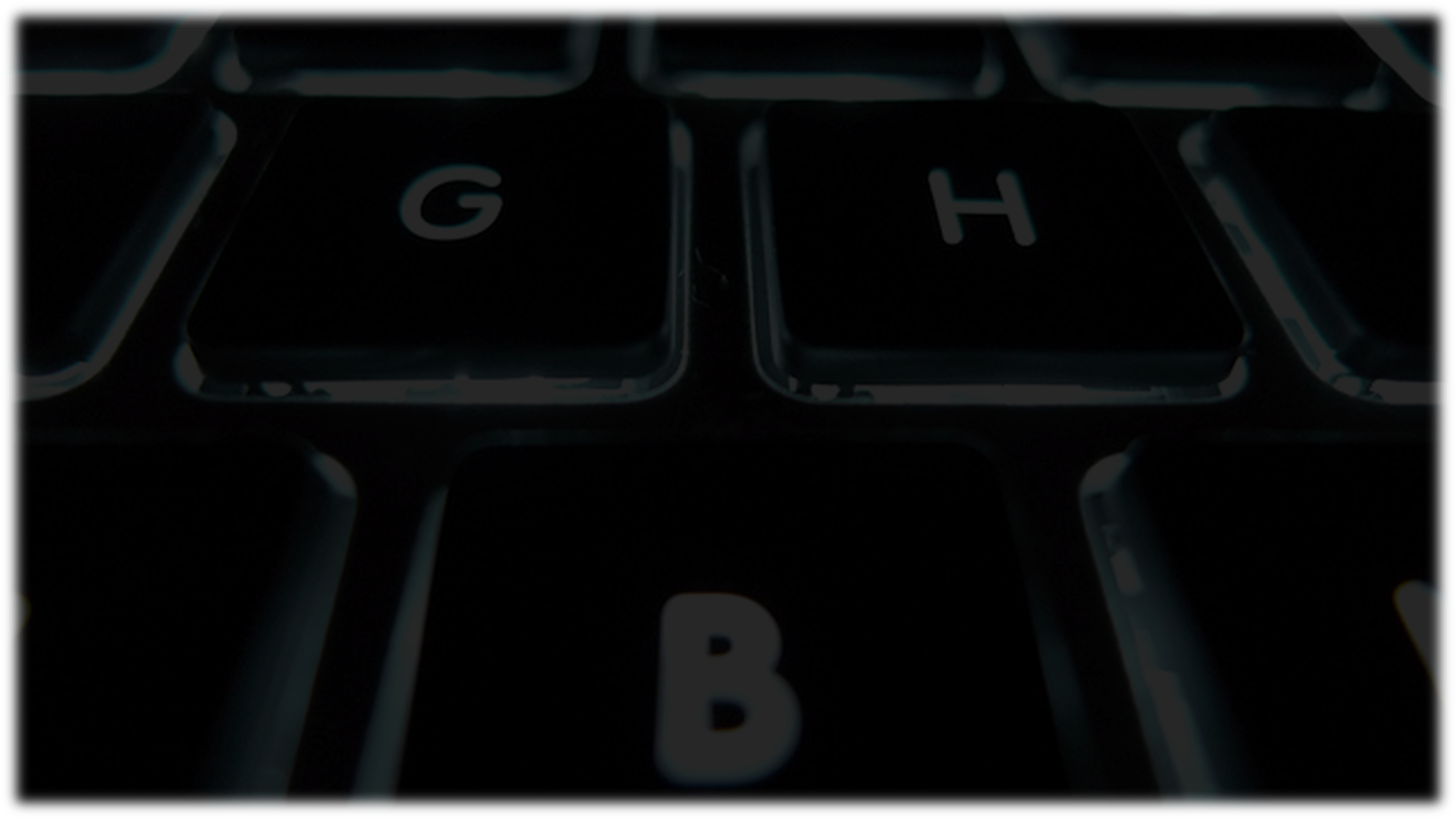 Eyes on monitor
Fingers curved on Home Row position
Wrists flat
Back straight
Feet flat on floor
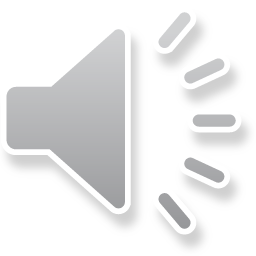 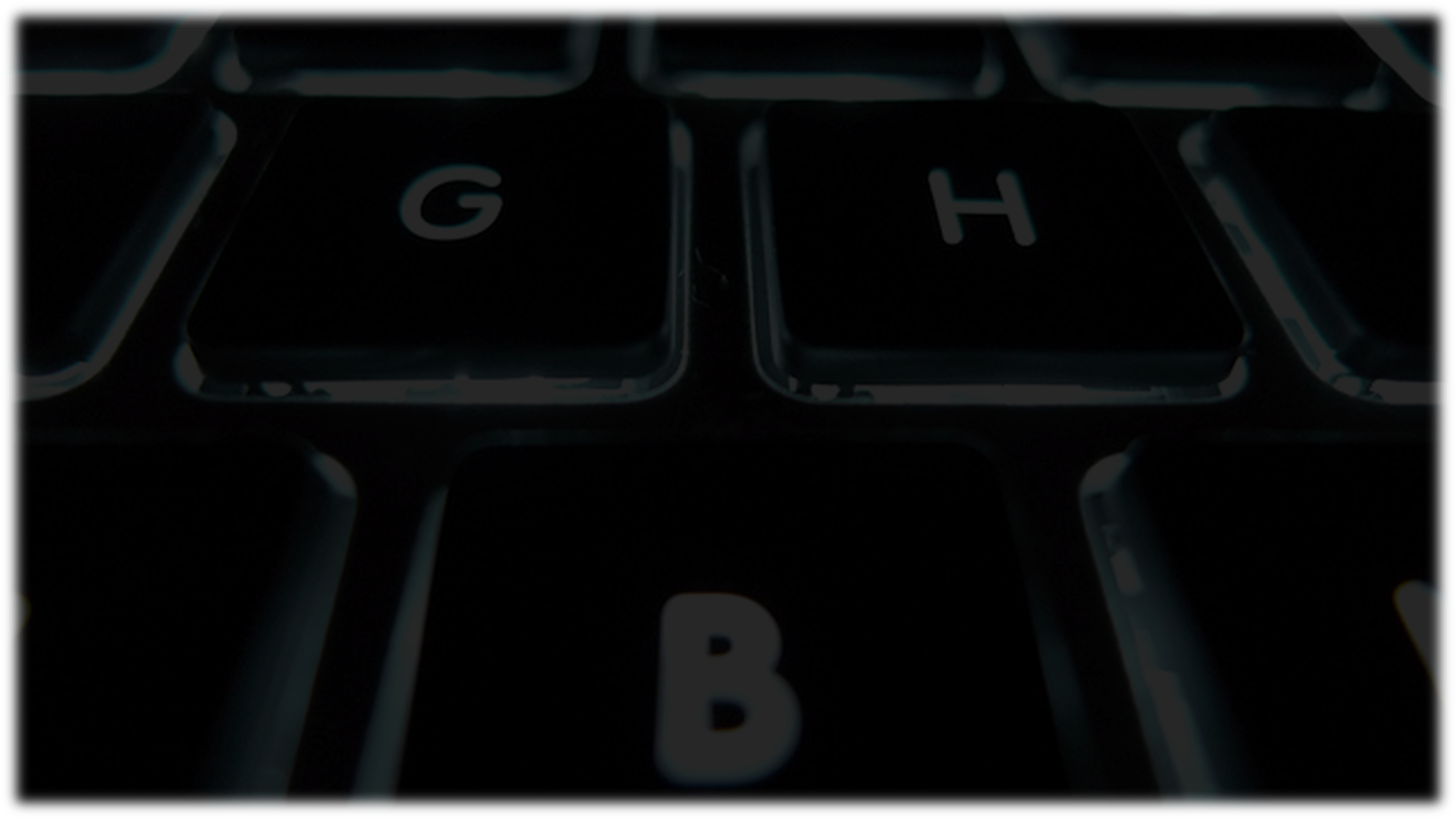 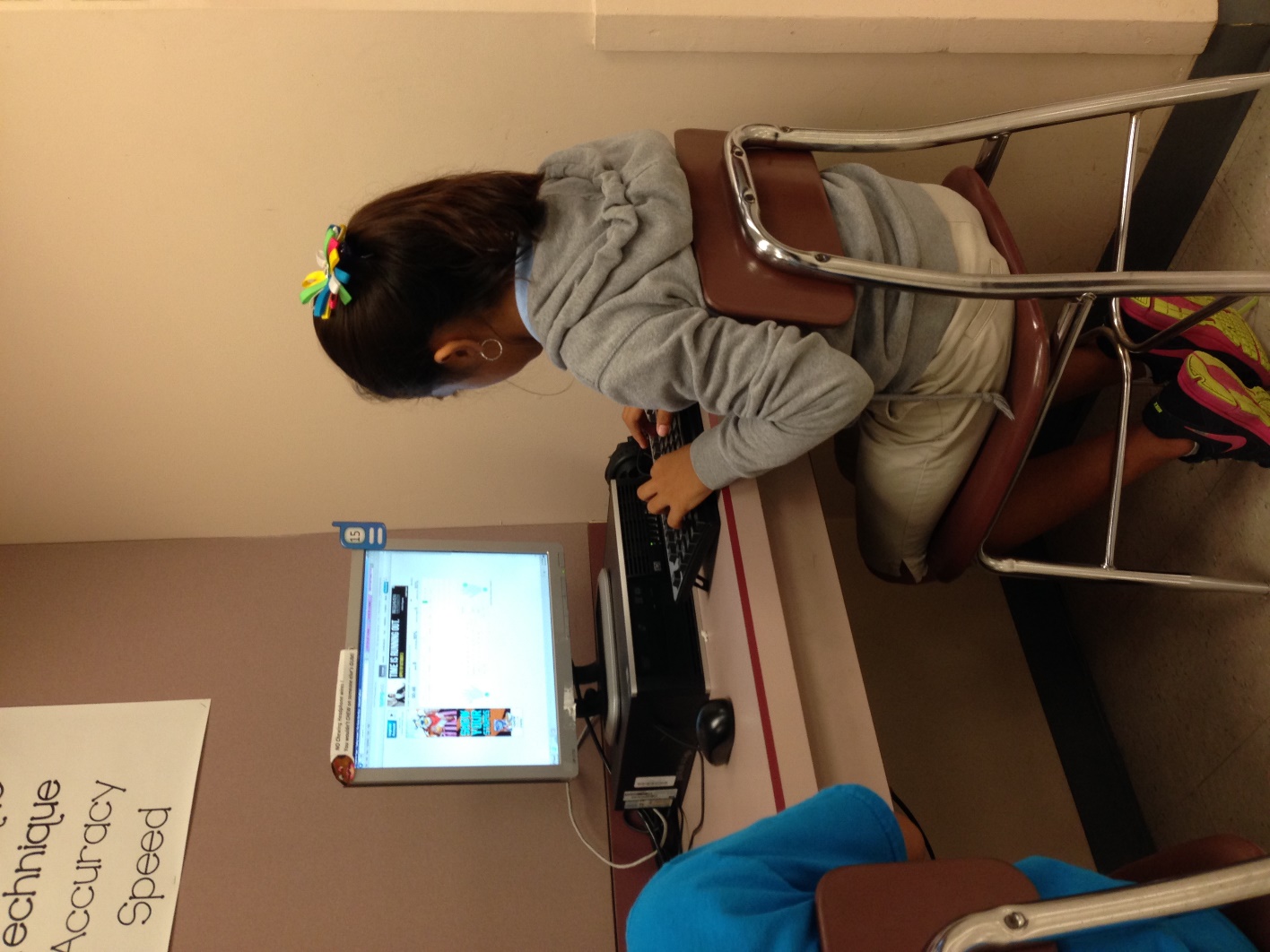 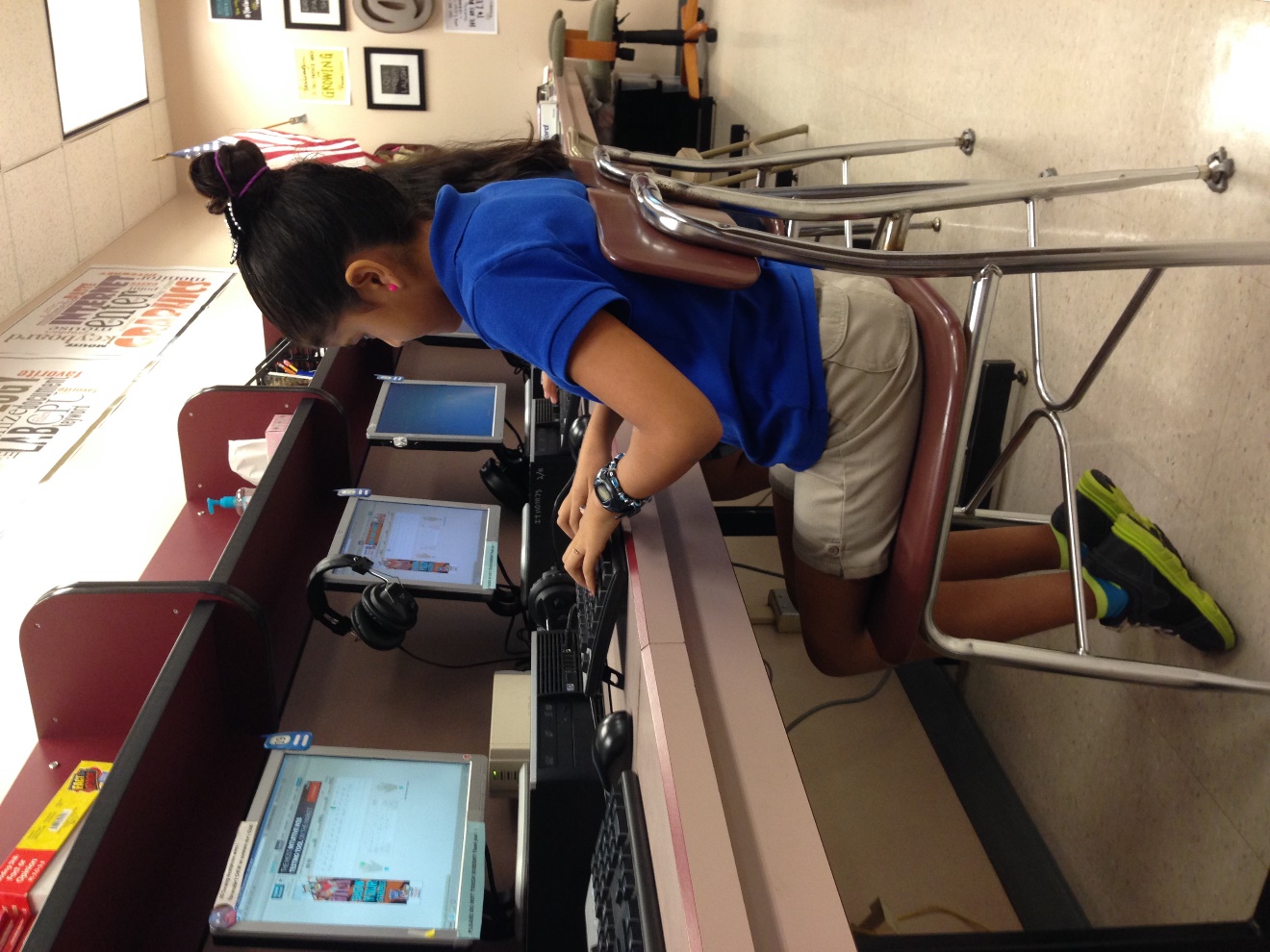 Eyes level with the text on the monitor
Posture & Position at the Keyboard
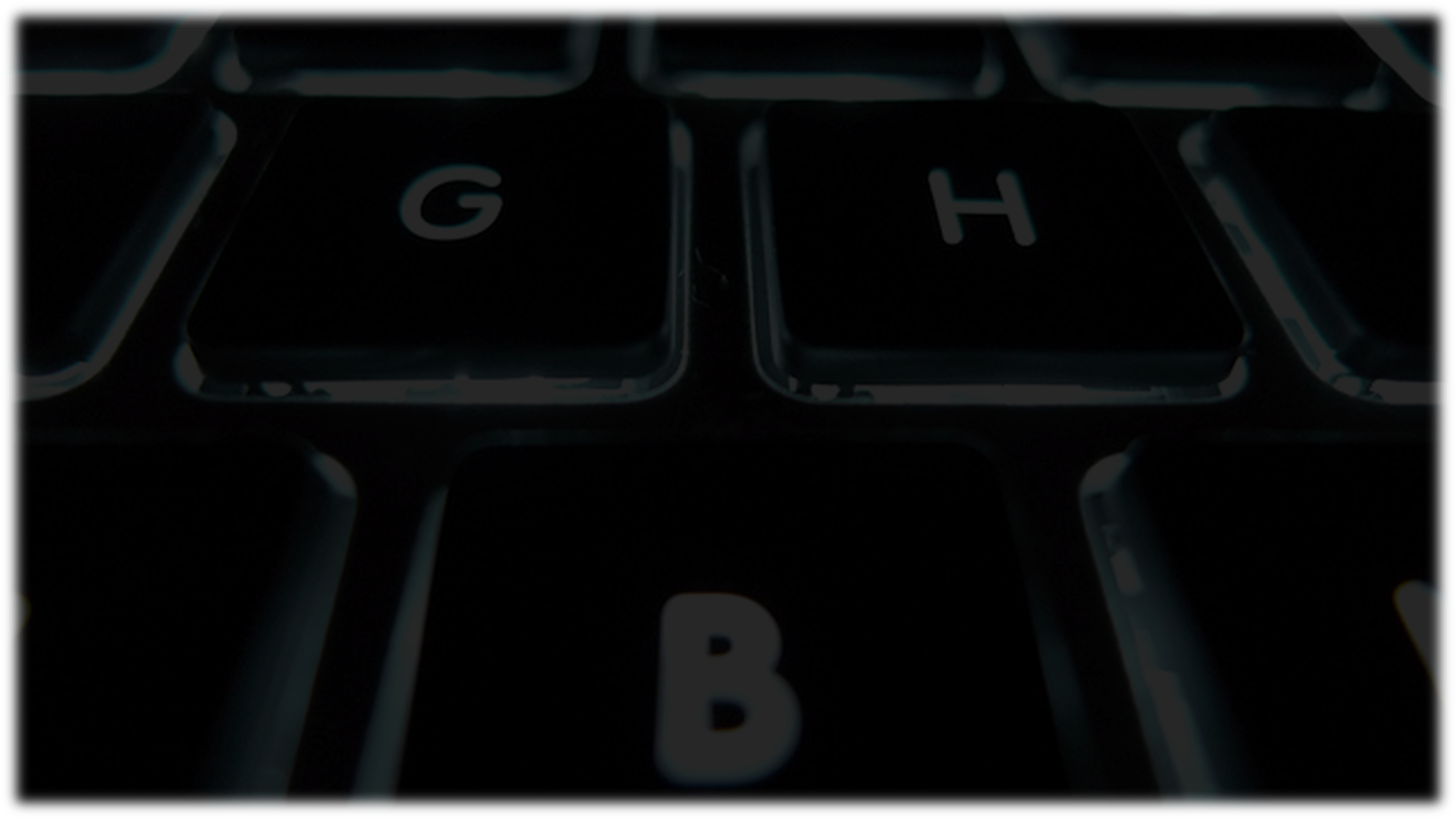 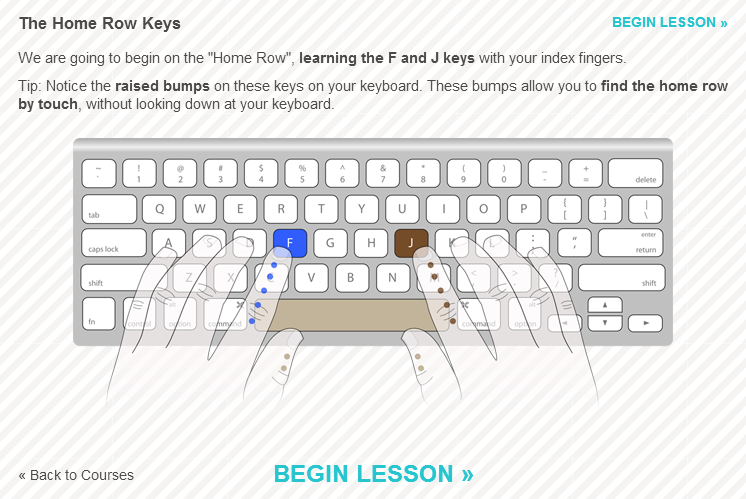 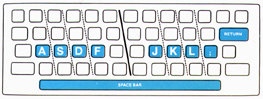 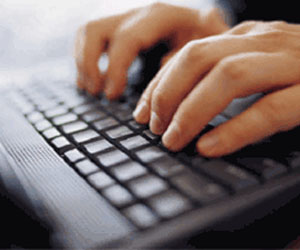 Posture & Position 
at the Keyboard
Fingers curved
The Computer Keyboard
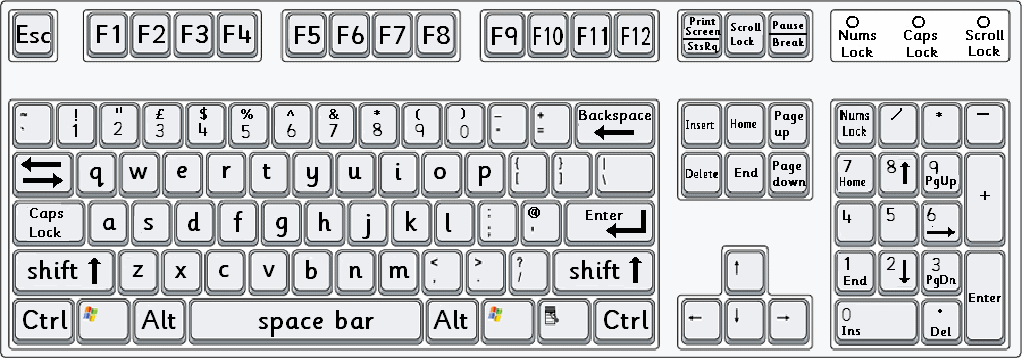 Learning the names of the different keys
Click on the different coloured sections to find out the names of the keys.
Numeric Keypad
Escape Key
Typewriter Keys
Other Keys
Function Keys
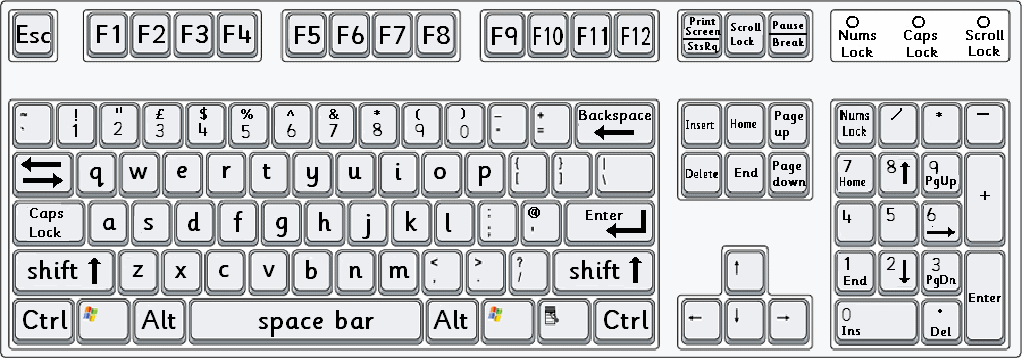 Alt Keys
Space Bar
Cursor
Keys
Enter Keys
Windows Keys
Control Keys
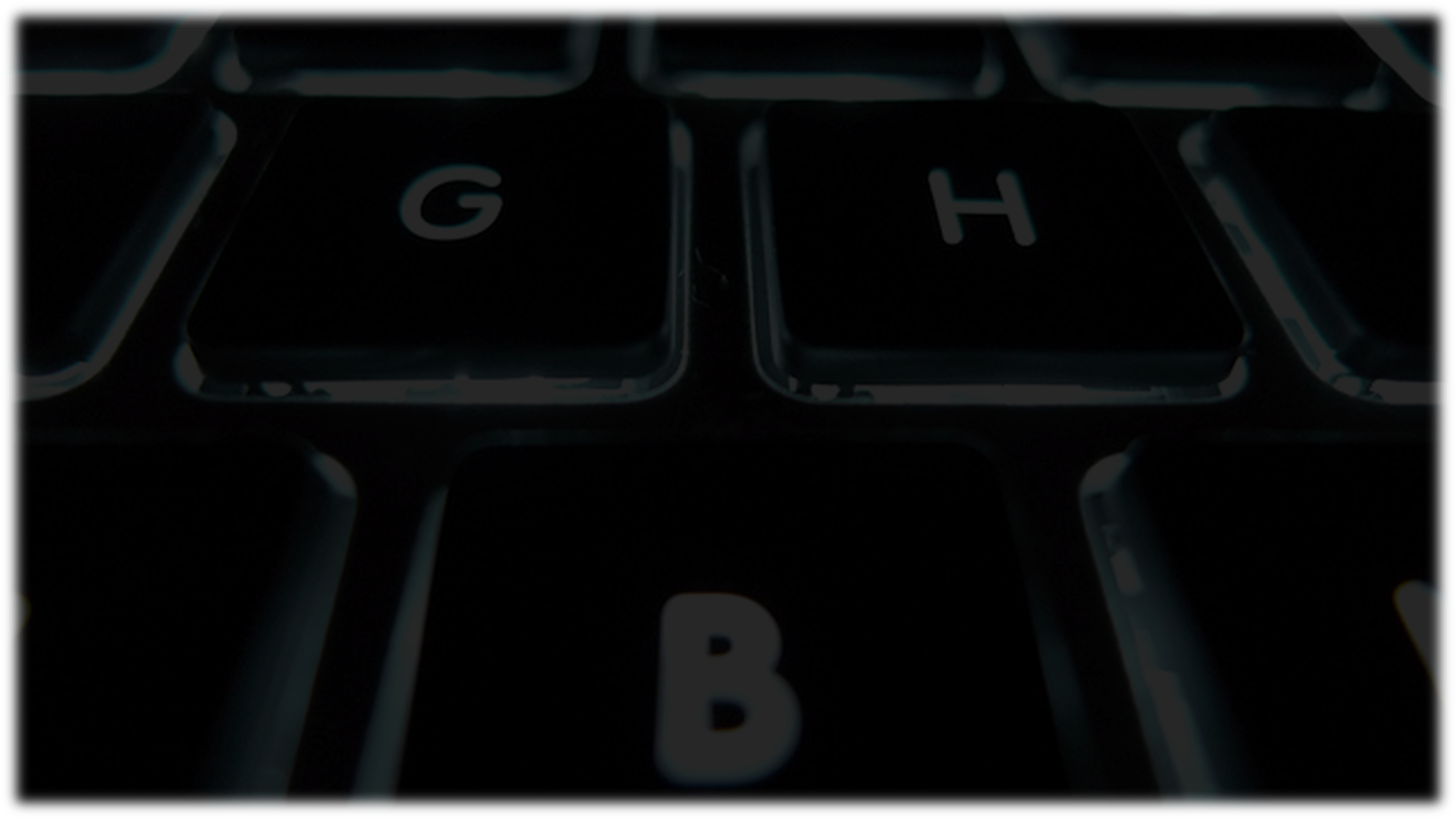 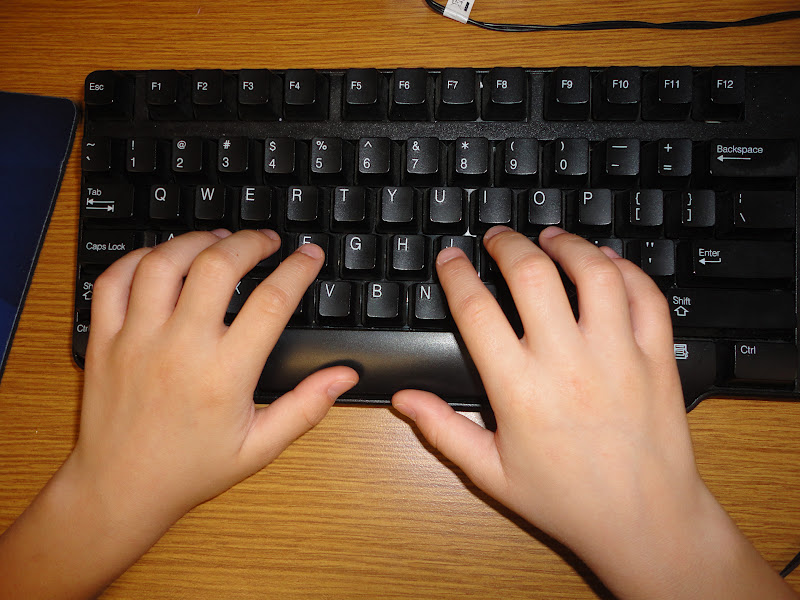 Posture & Position at the Keyboard& Mouse
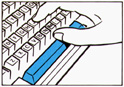 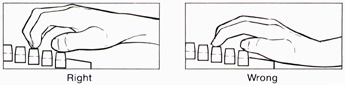 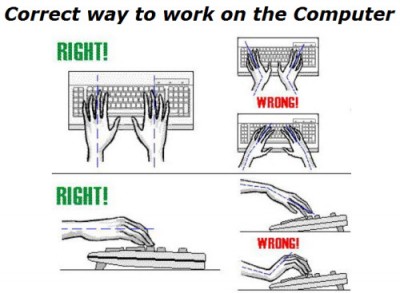 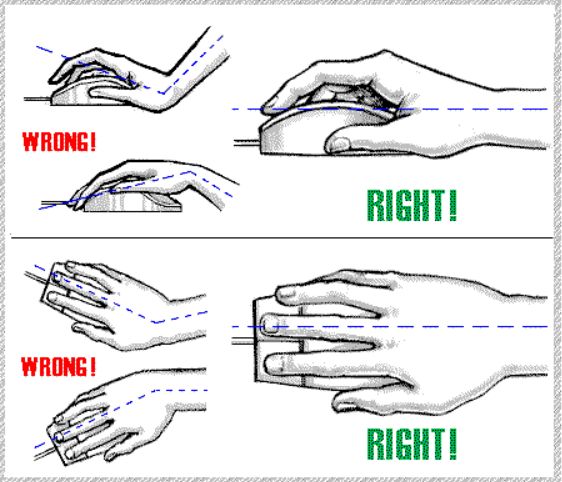 Wrists off the keyboard
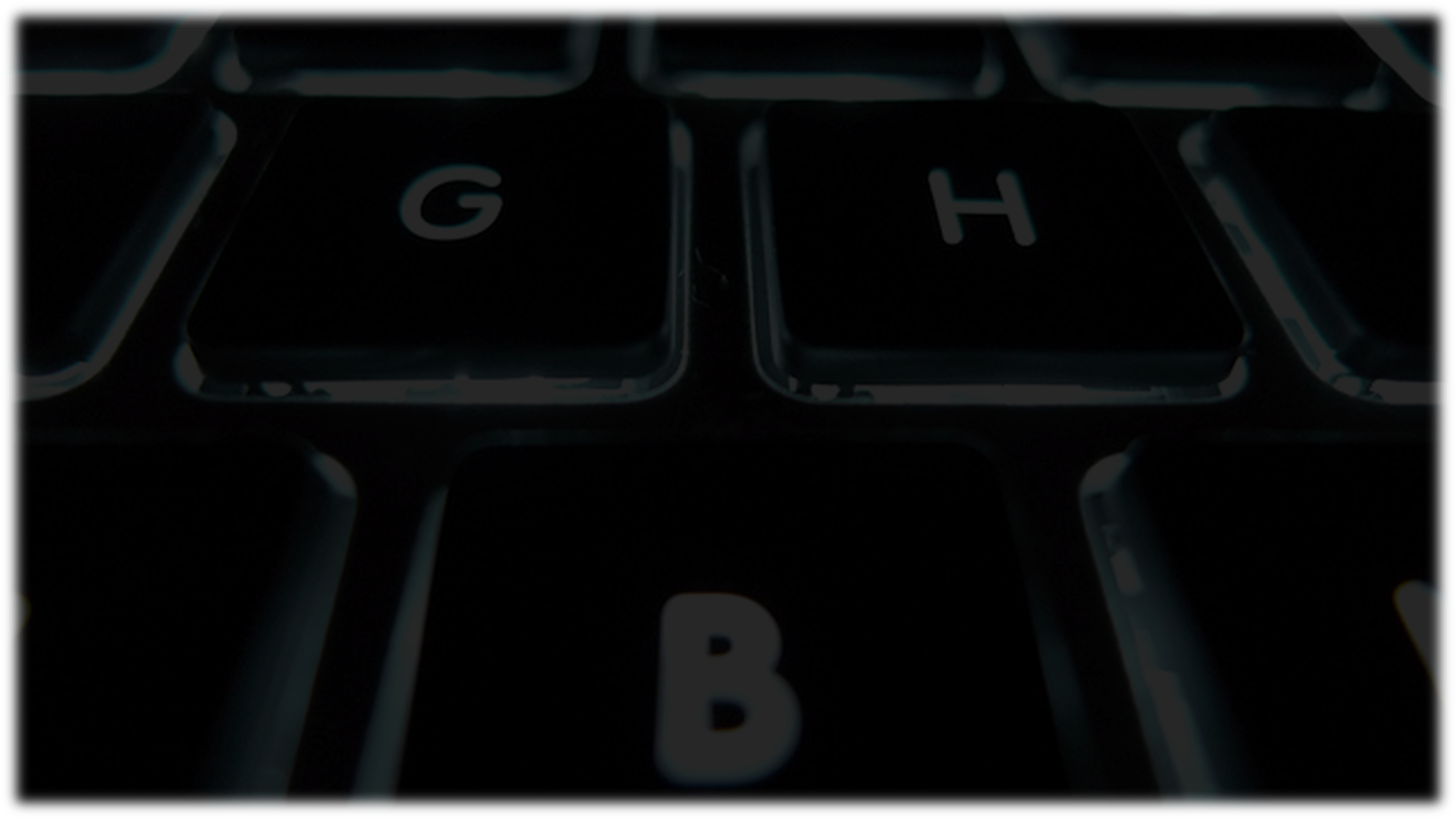 How Important are Proper Keyboard Techniques?
Not only does proper keyboarding technique help develop skill but it also helps prevent the development of RSI - repetitive stress injury, more commonly known as ...
carpal tunnel.
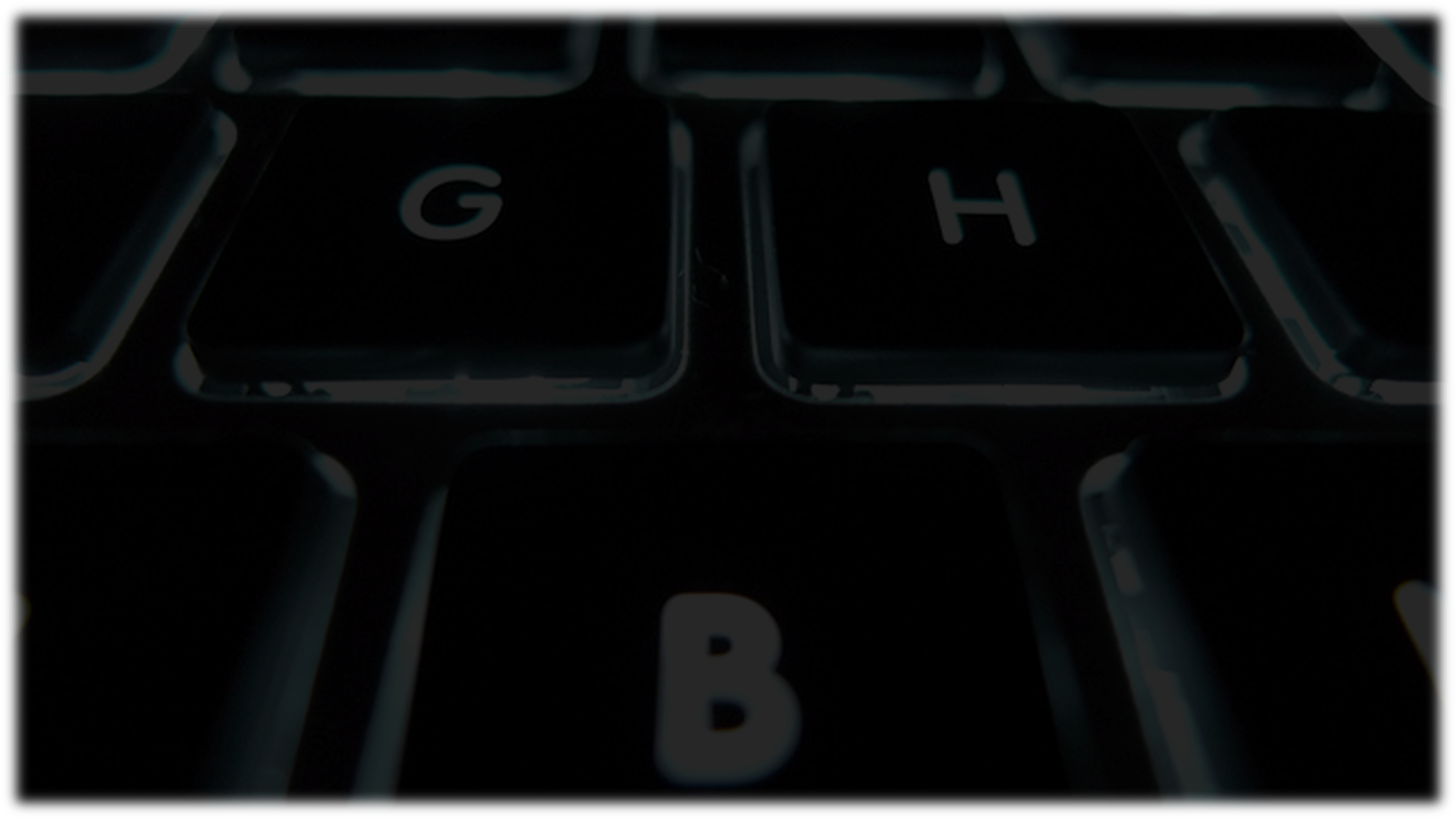 How Important are Proper Keyboard Techniques?
Techniques
Techniques
Techniques
Techniques
Techniques
Techniques
Techniques
Techniques
Speed
 Accuracy
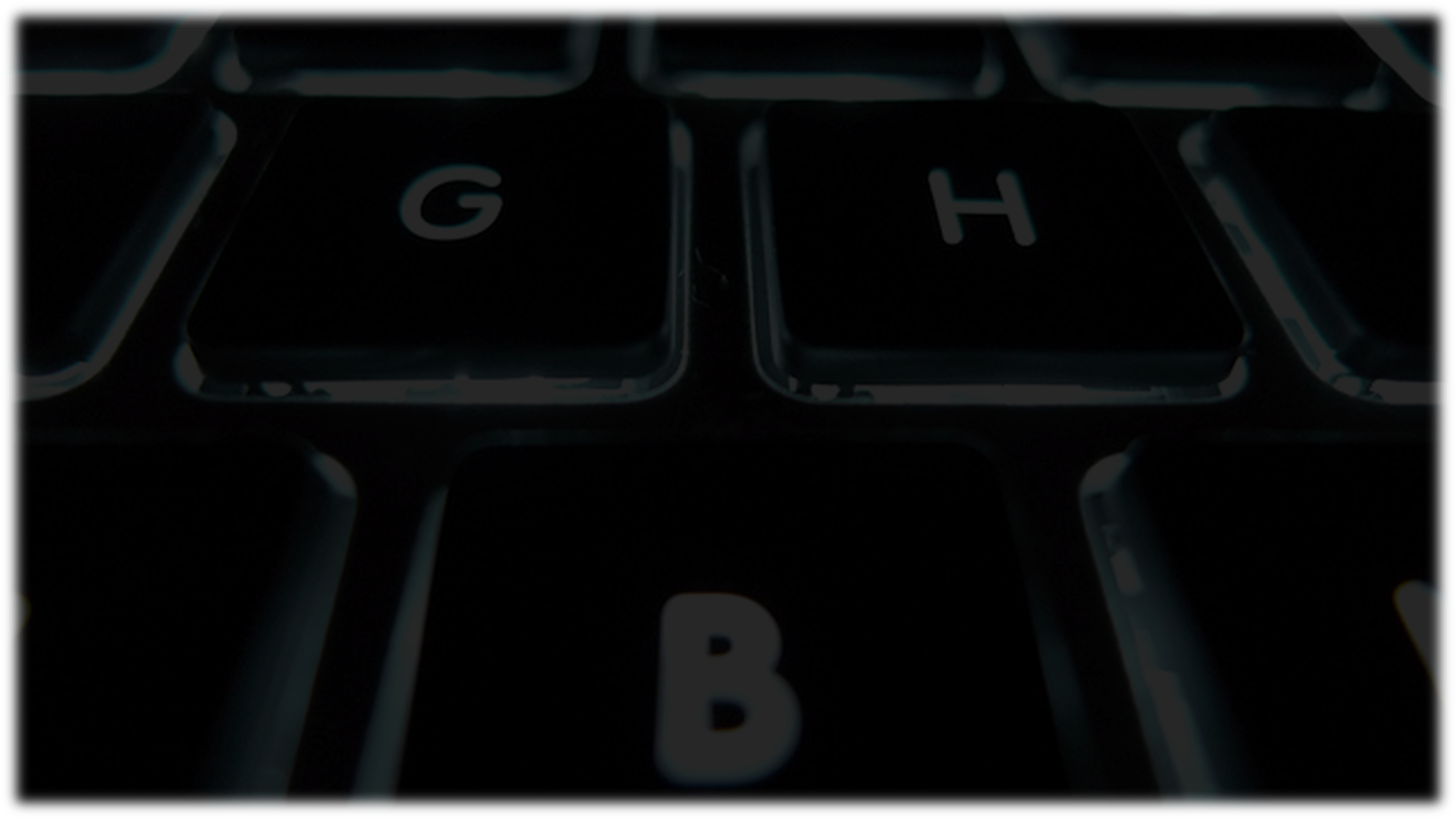 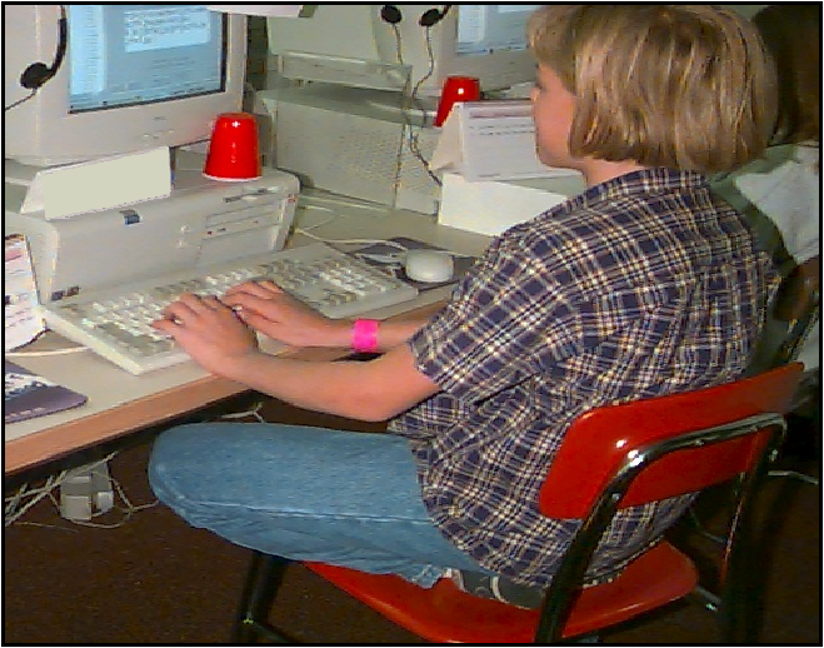 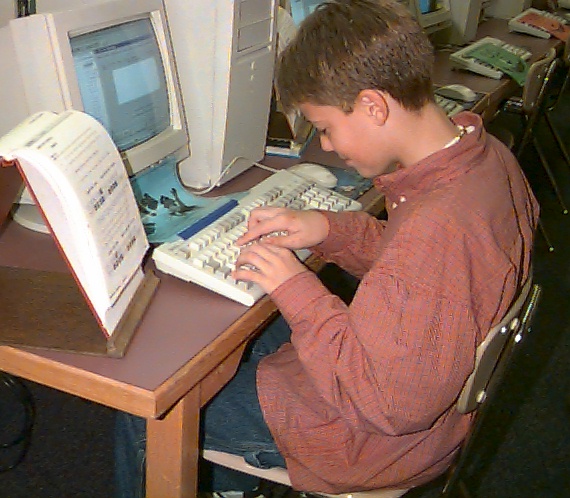 What Techniques Do You See?
Posture & Position at the Keyboard
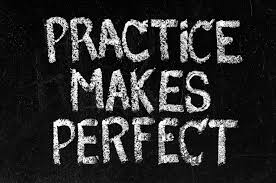 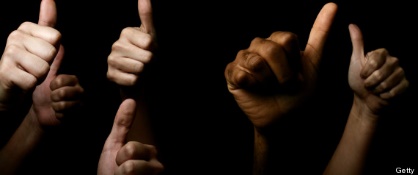 Adapted from presentation by: Nadine Bunnell, Keyboarding Specialist	 Used with permission.     nbunnell@usoe.k12.ut.us 
Utah State Office of Education, Curriculum & Instruction, Applied Technology Education	www.usoe.k12.ut.us/ate/keyboarding/key.htm